Unscramble the mystery word combination
Firgeon agaungeln
Unscramble the mystery word combination
Foreign language
Tongue twister
THE GREAT GREEK GRAPE GROWERS
GROW GREAT GREEK GRAPES
GREEK ALPHABET – THE WONDER OF THE ANCIENT WORLD
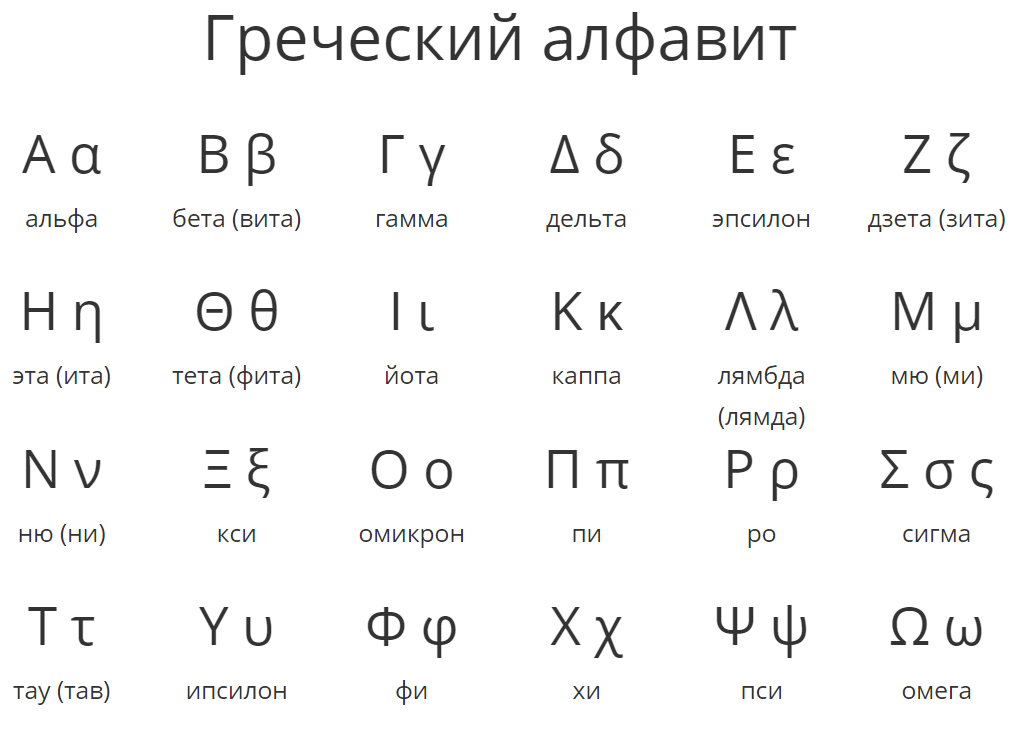 Greek and Russian alphabet
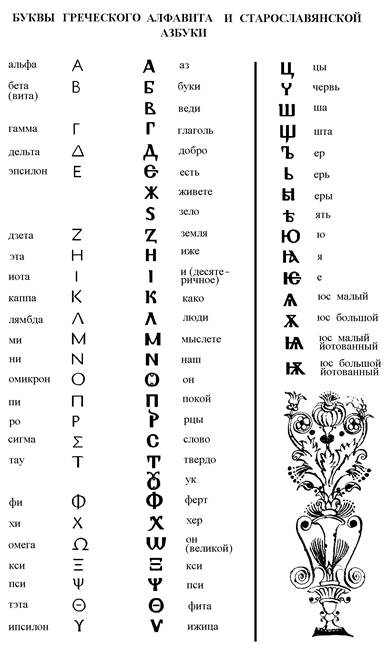 Task 3Translate these words into English
География
Математика
Физика
Психология
Экология
Биология
Астрология 
Археология
Task 3Translate these words into English
География -  geography
Математика - mathematics
Физика - physics
Психология - psychology
Экология - ecology
Биология - biology
Астрология – astrology
Археология – archeology
Let me name all these words in Greek for you
География -  geography – γεωγραφία 
Математика – mathematics – μαθηματικά 
Физика – physics – φυσική 
Психология – psychology – ψυχολογία 
Экология – ecology – οικολογία 
Биология – biology – βιολογία 
Астрология – astrology – αστρολογία 
Археология – archeology – αρχαιολογία
Task 4Match the words in English with their Greek equivalent
Task 4Match the words in English with their Greek equivalent